Yeienhwi’s onywawenda’«I’m learning our language»
O’niänih 3 (Week 3) – SKAT Level (Level 1)
THE NUMBERS
Language sector, CDFM huron-wendat
Class 3
Review of salutations and the vocabulary about nature
Homework correction
Numbers and duality
Yawingo
Comic Strips
Complete the comic strips
Comic strip No. 1
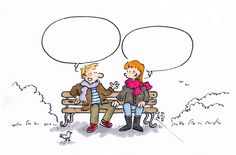 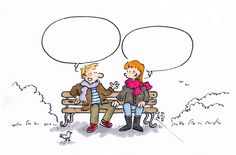 Comic strip No. 2
Free style
The Numbers
1	skat				6	wahia’
2	tëndih			7	tsoutare’
3	ahchienhk			8	a’tere’
4	ndahk			9	en’tron’
5	wihch			10	ahsenh
The Numbers: Practice
1	skat				6	wahia’
2	tëndih			7	tsoutare’
3	ahchienhk			8	a’tere
4	ndahk			9	en’tron’
5	wihch			10	ahsenh
The Numbers: Practice
?	skat	  	1	
? 	ndahk		4	
? 	wihch		5	
? 	tëndih 	2	
? 	wahia’		6
The Numbers: Practice
? 	tsoutare’ 	7
? 	en’tron’	9
? 	ahchienhk	3
? 	ahsenh	10
? 	a’tere’		8
The Duality
For Wendat, the number two possesses a particular meaning: duality. 
We can witness the importance of this concept:  
in some actions : you need two legs to run, we grab objects with two hands; 
in pronouns : We distinguish cases where only two people are doing an activity or are affected by an event. (ex. the both of us, they (2), you two, etc.); 
in numbers;  etc. 
In wendat, this « two » can often be formed with t–/te–/ti–, a prefix called the duplicative.
The Numbers (up to 19)
In wendat, ten (and tens) we say ahsenh.
To form the numbers between 11 and 19, all is needed is to add the corresponding number that we are adding from the initial ten using the following formula:
TEN + NUMBER + ISKARE’
Iskare’ …
Iskare’ is an expression that means « to have this many more units »!
11
10  +  1  +  « this many more units » 
ahsenh skat iskare’
The Numbers (up to 19)
TEN + NUMBER + ISKARE’
14 ?
10  +  4  +  « this many more units » 
ahsenh ndahk iskare’
The Numbers (up to 19)
TEN + NUMBER + ISKARE’
17 ?
10  +  7  +  « this many more units » 
ahsenh tsoutare’ iskare’
The Numbers (up to 19)
TEN + NUMBER + ?
12 ?
10  +  2  +  « this many more units » 
?????
Teskare’….
The number two, tëndih, directly affects the form taken by iskare’! 

With this number, iskare’ becomes teskare’!
The Numbers (up to 19)
TEN + NUMBER + teskare’
12 
10  +  2  +  « this many more units » 
Ahsenh tëndih teskare’
The Numbers (up to 19)
10	ahsenh
11	ahsenh skat iskare’
  ahsenh tëndih teskare’
  ahsenh ahchienhk iskare’
  …
19    ahsenh en’tron’ iskare’
YAWINGO
Y       A       W      I       N       G      O
               1        2       	3       4       5       6       7
               8       14     	8       17     9       2       4
               9        5     	15     7       3       11     2
              10       6       	8       1       10     16    18
The Numbers (up to 99)
30	ahchienhk iwahsenh   = this many tens
31	ahchienhk iwahsenh skat iskare’
50	wihch iwahsenh
76	tsoutare’ iwahsenh wahia’ iskare’
The Numbers (up to 99)
20 ?
Two tens !
Tëndih tewahsenh !
The Numbers (up to 99)
tëndih tewahsenh 
?
22	tëndih tewahsenh tëndih teskare’
25 ?
28 ?
The Numbers (up to 99)
30 ? 
__3__  iwahsenh
The Numbers (up to 99)
66 ? 	Wahia’ iwahsenh wahia’ iskare’   
87 ? 	En’tron’ iwahsenh tsoutare’ iskare’
32 ?	Ahchienhk iwahsenh tëndih teskare’
99 ?   	En’tron’ iwahsenh en’tron’ iskare’
The Numbers (up to 99)
66 ? 	Wahia’ iwahsenh wahia’ iskare’   
87 ? 	En’tron’ iwahsenh tsoutare’ iskare’
32 ?	Ahchienhk iwahsenh tëndih teskare’
99 ?   	En’tron’ iwahsenh en’tron’ iskare’
YAWINGO !!!
Y       A       W      I       N       G      O

Explanations
Important !
Evaluation next class !!!

Subject : Everything we saw so far
+ what we will see next class.
Homework
Online dictionary website
www.languewendat.com

To do : Lesson and exercises A (numbers)
If you want, finish B.